Комунальна установа “Мурованокуриловецький районний методичний кабінет”
СЗШ І-ІІ ступенів села Дружба
Акція “Індивідуальна творча справа “мій перший найкращий зошит”
Вчитель: Слободянюк В.В.
2013
КАЛЕНДАРНО-ТЕМАТИЧНИЙ ПЛАН      реалізації індивідуальної творчої справи             «Мій перший найкращий зошит»
В країні геометричних фігур
Майстерня Саморобкіна
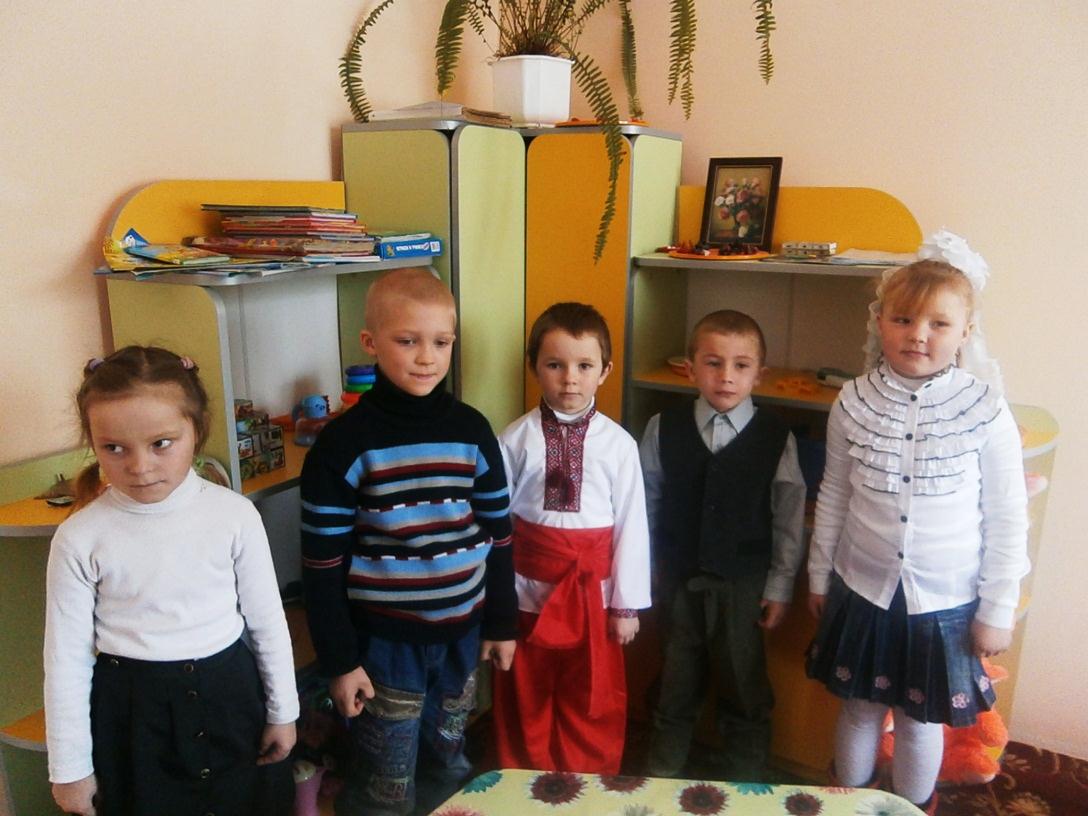 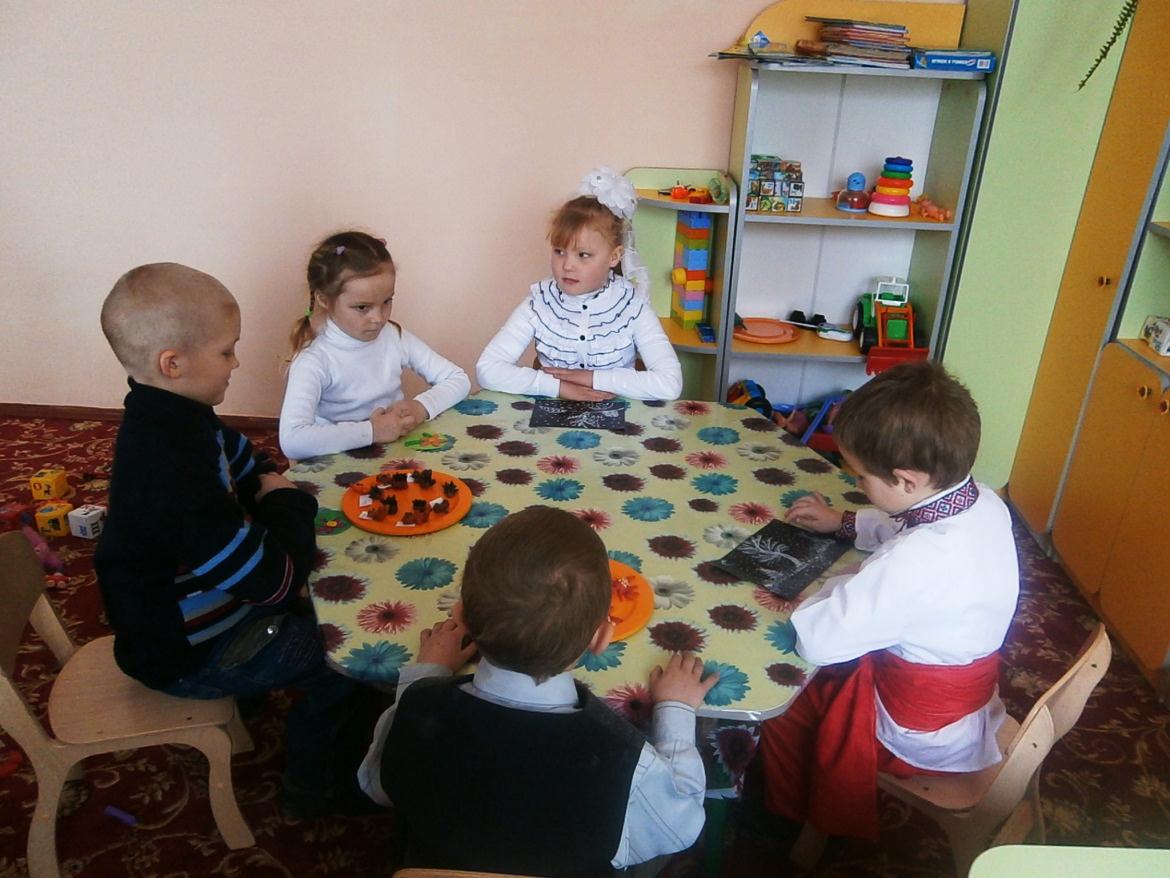 Мій перший Найкращий зошит
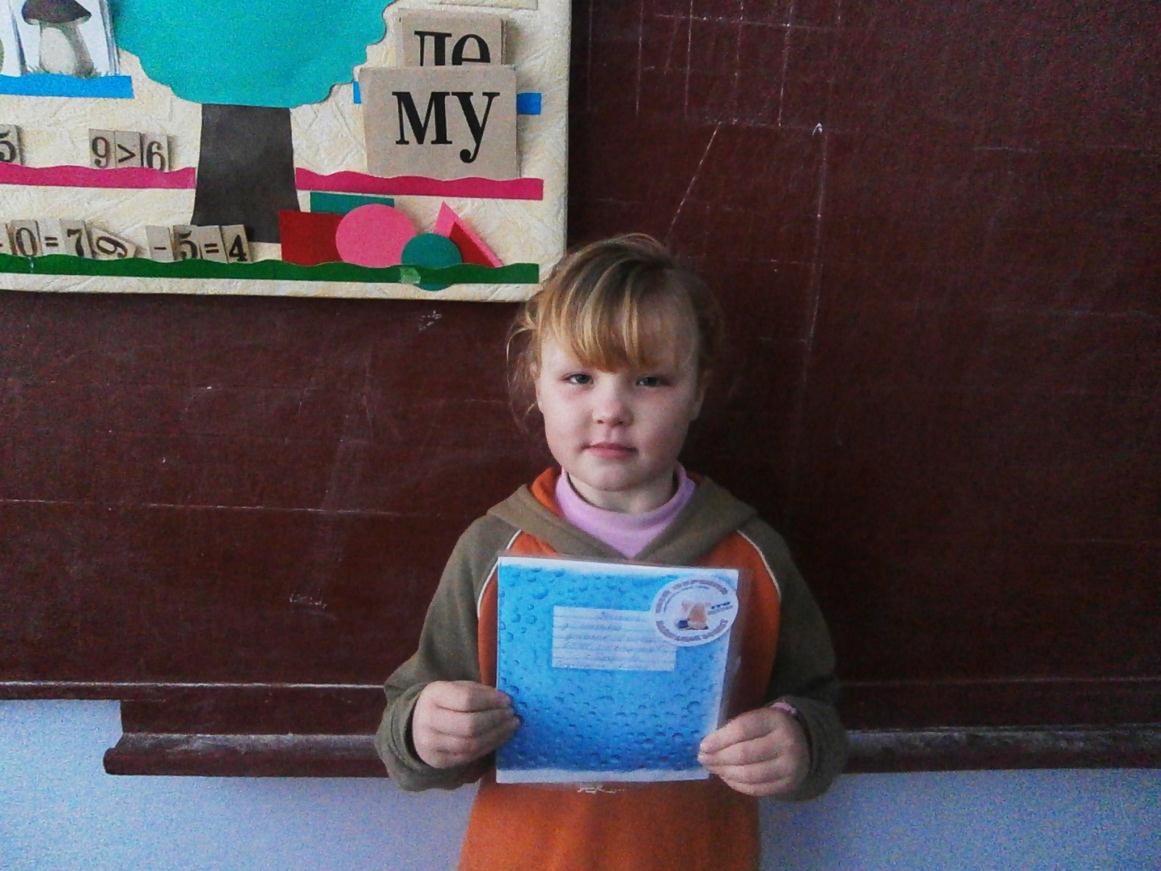 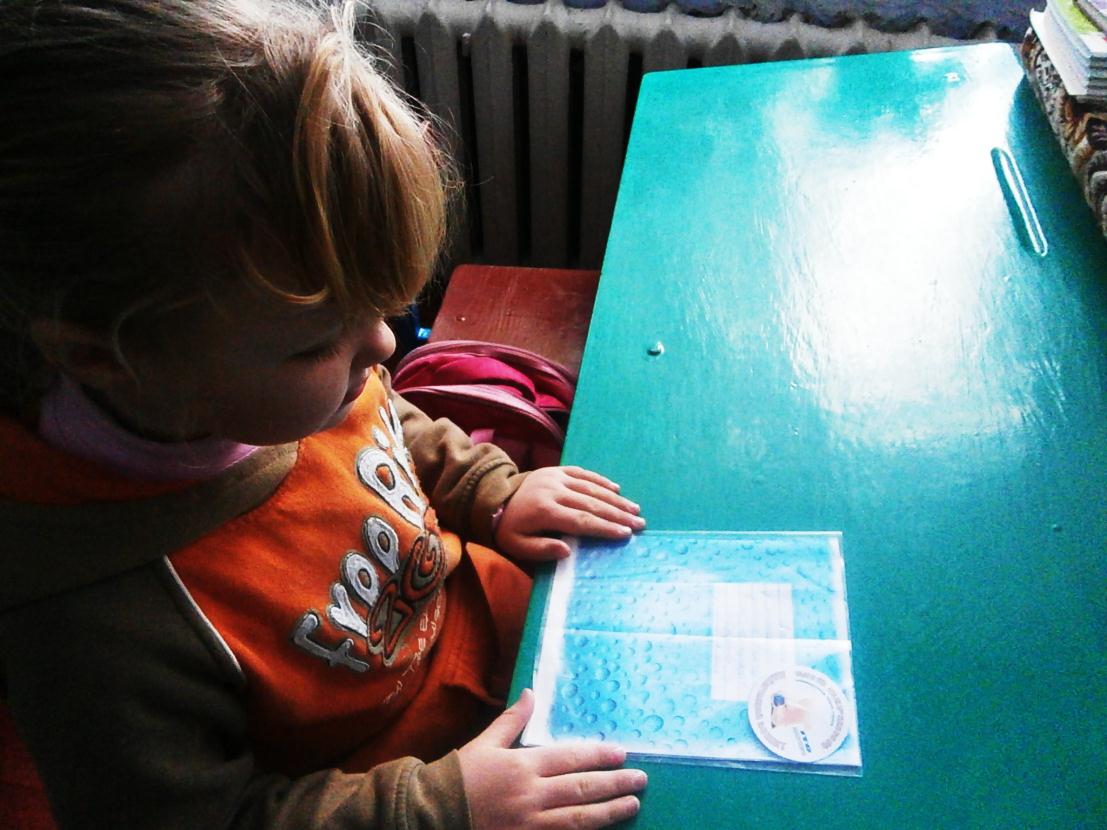 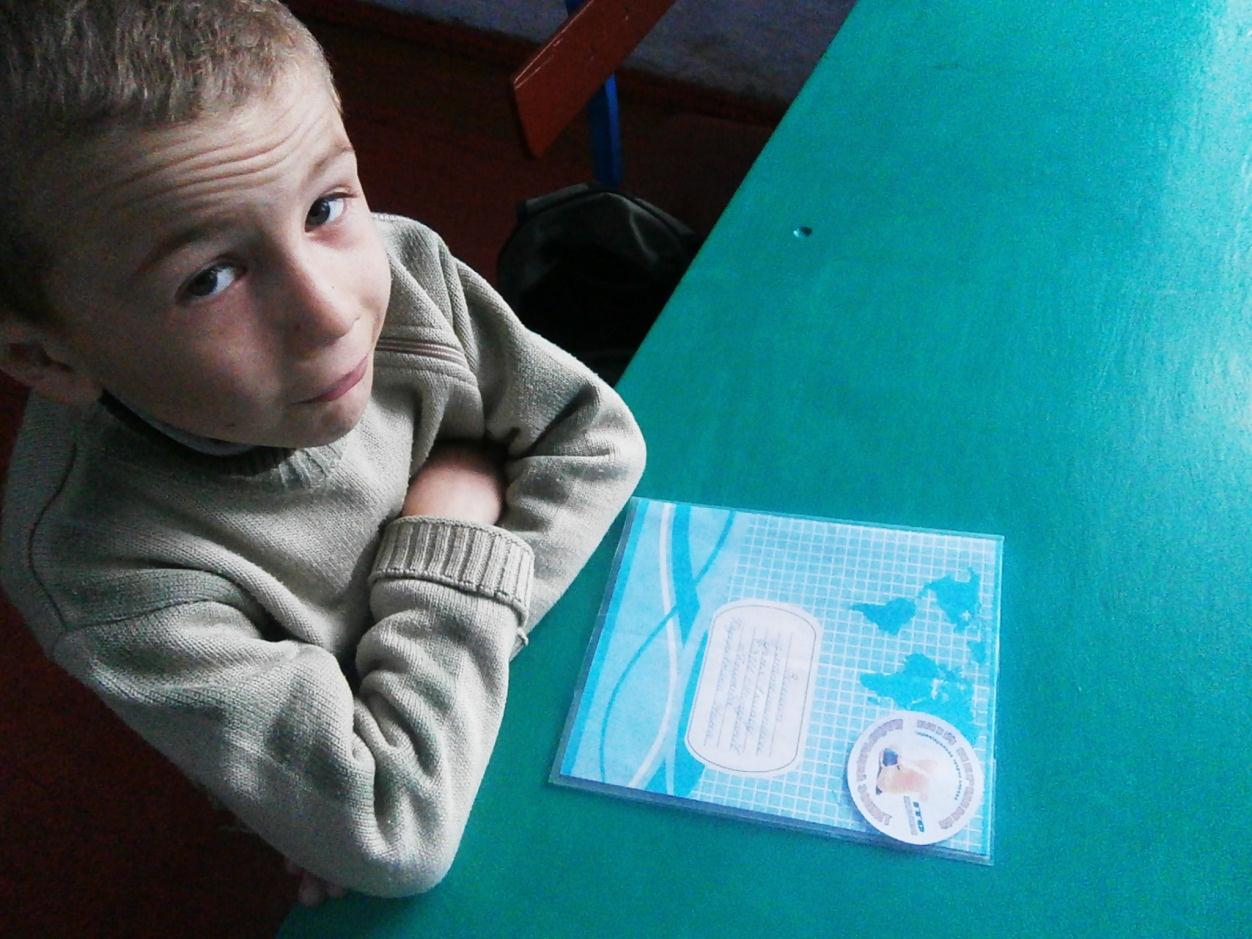 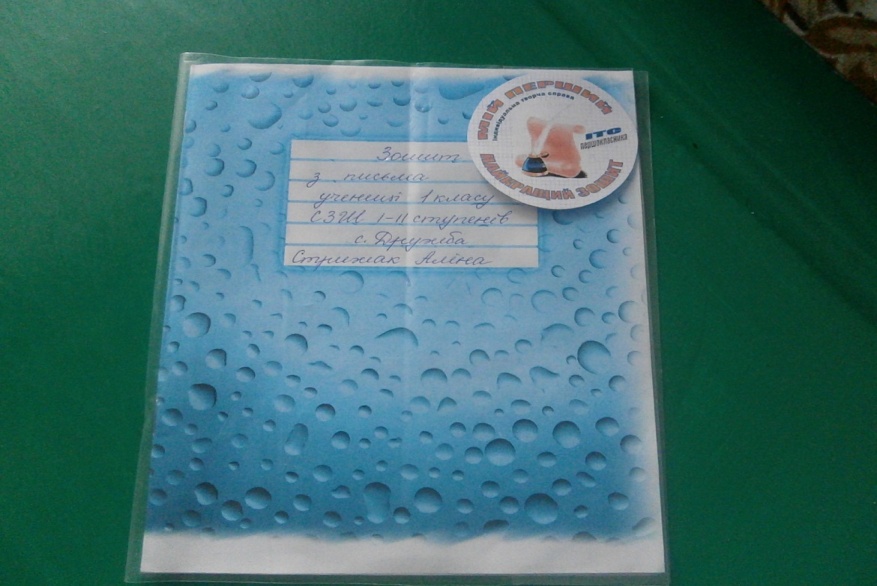 Зустріч-гра “Будемо знайомі”
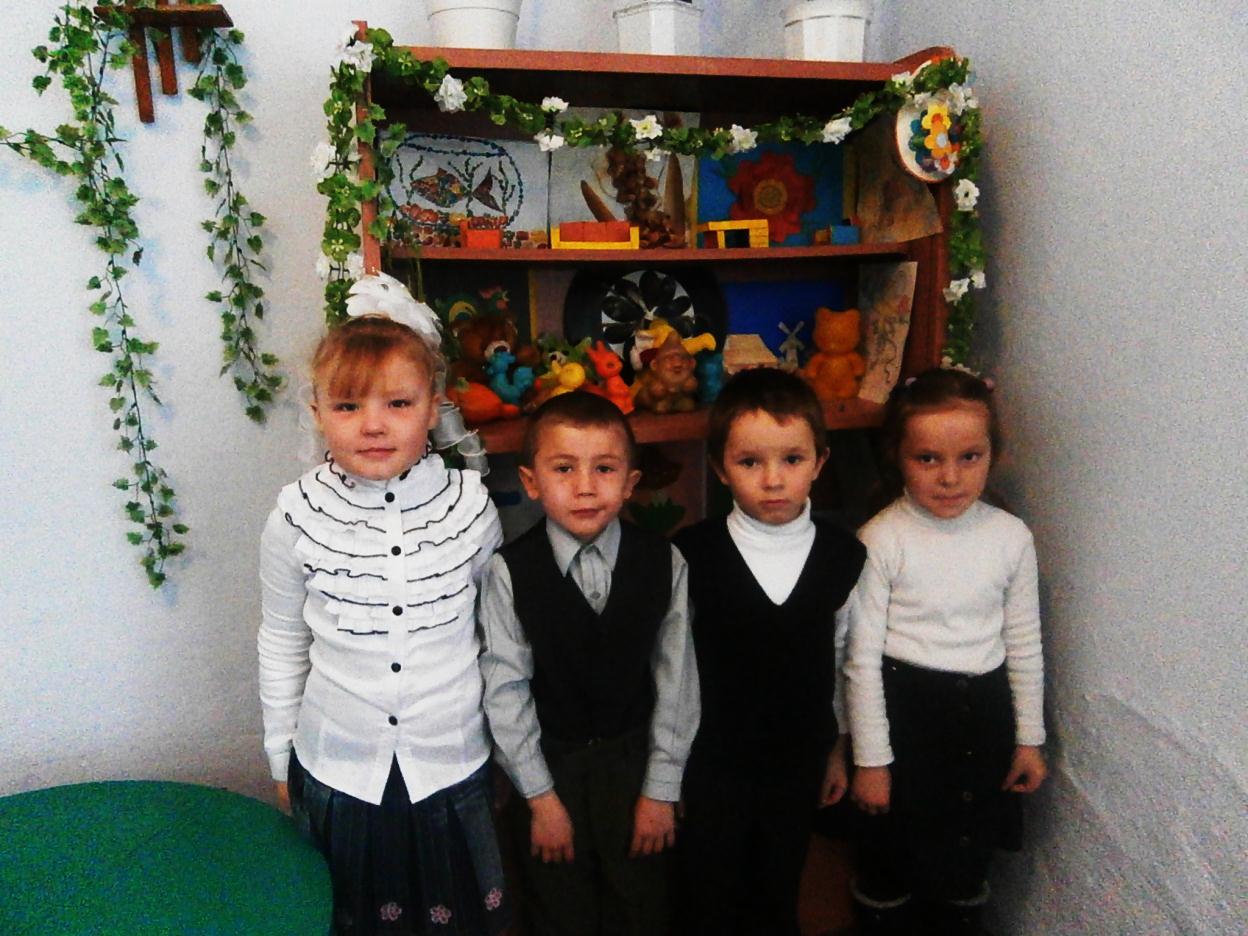 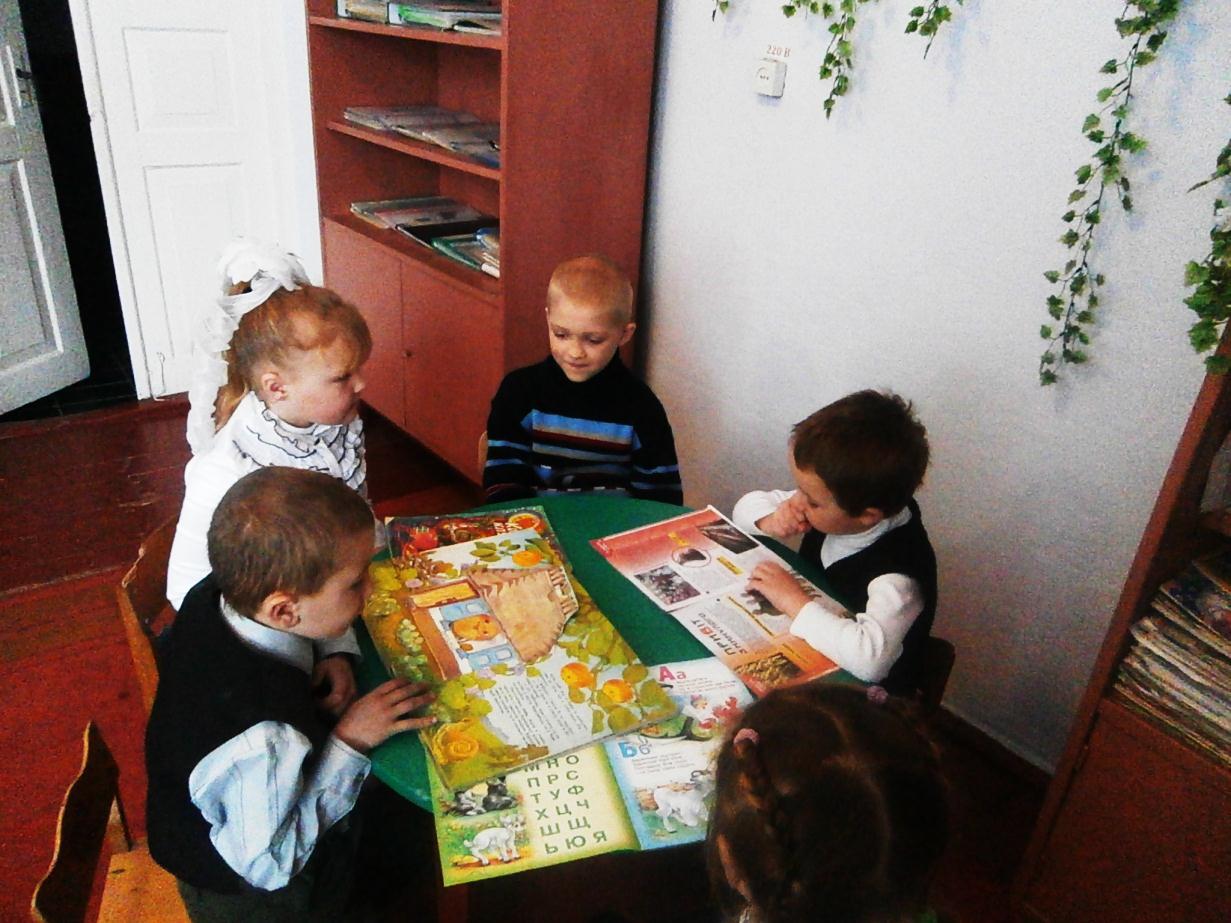 Юні математики
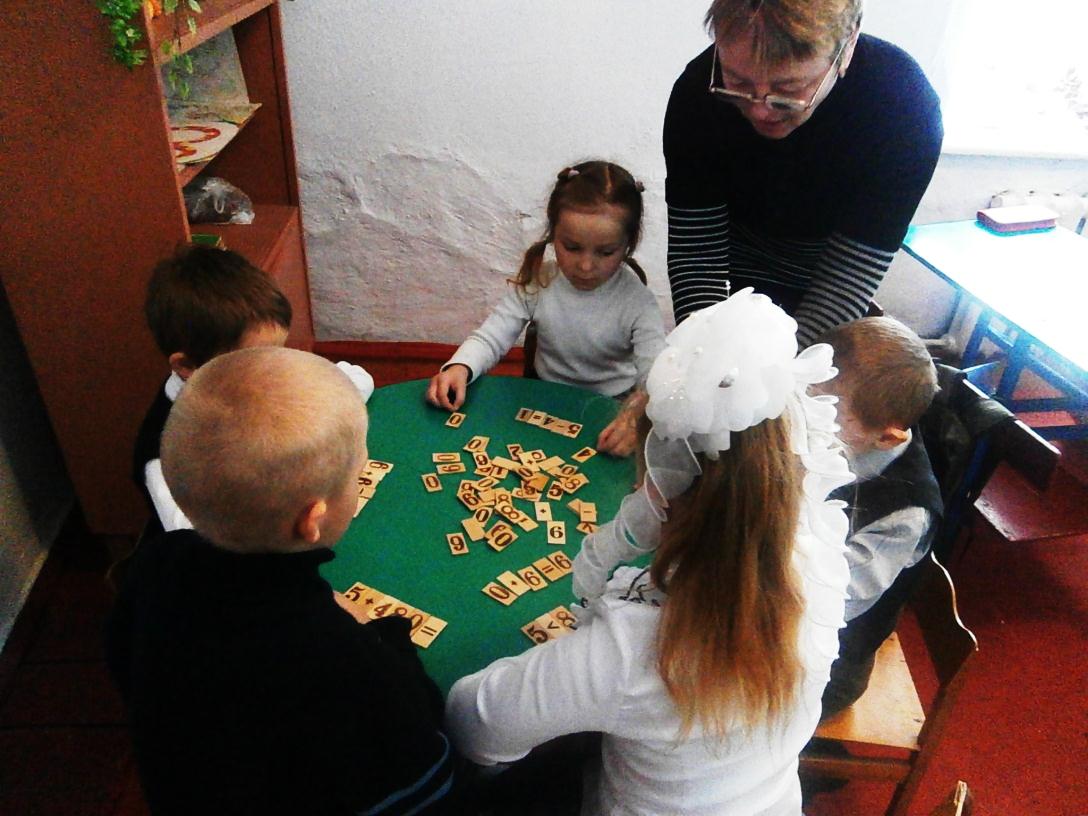 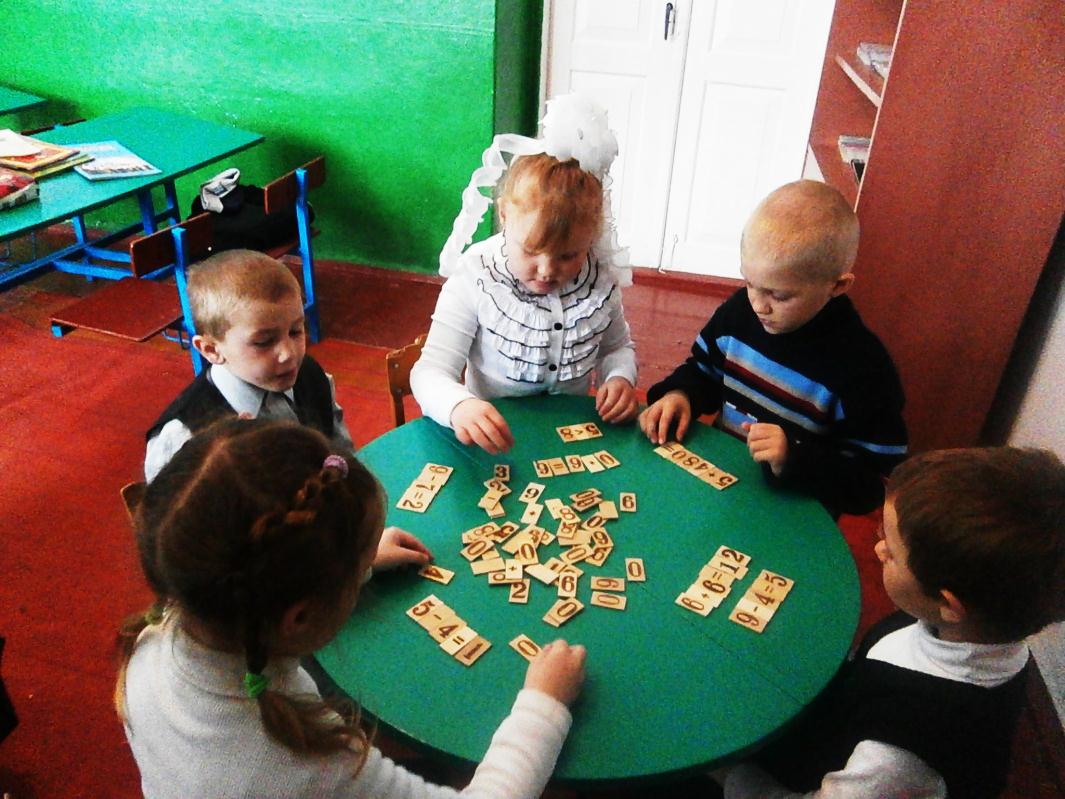 Урок-свято “Стежинка добра”
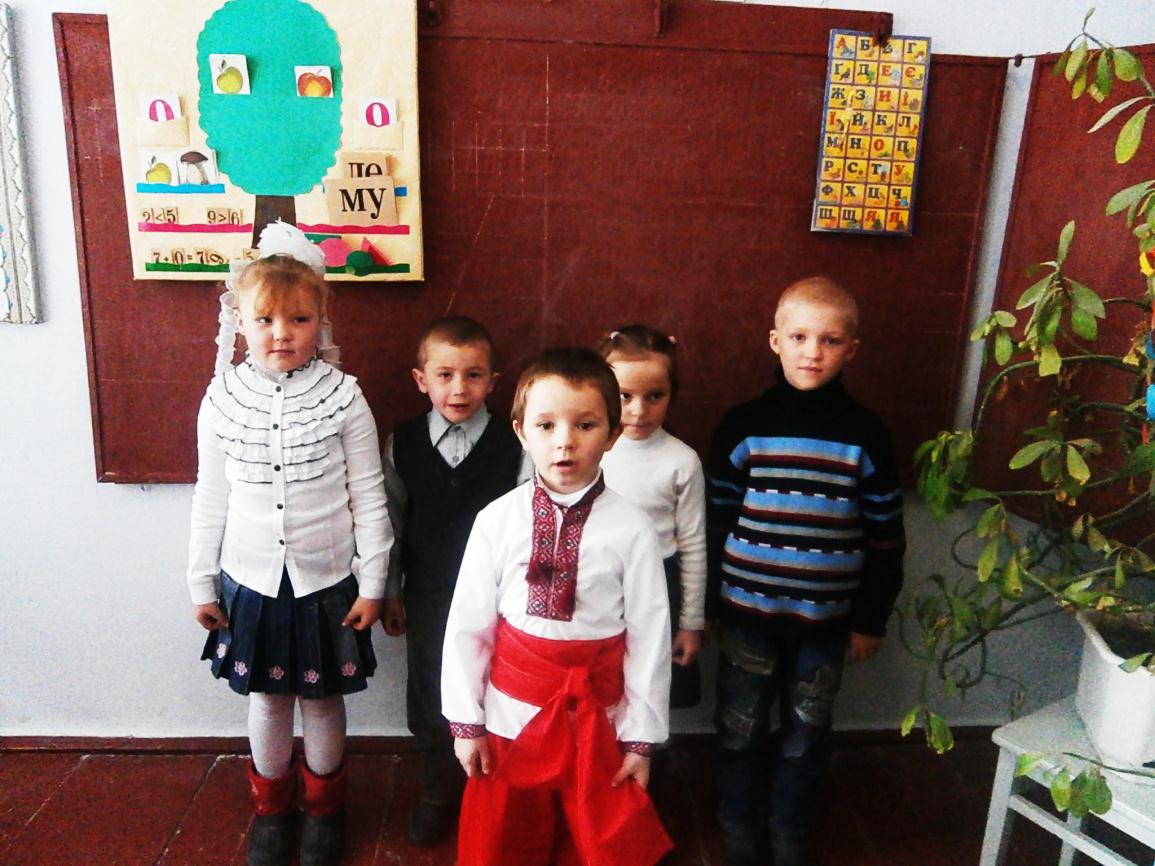 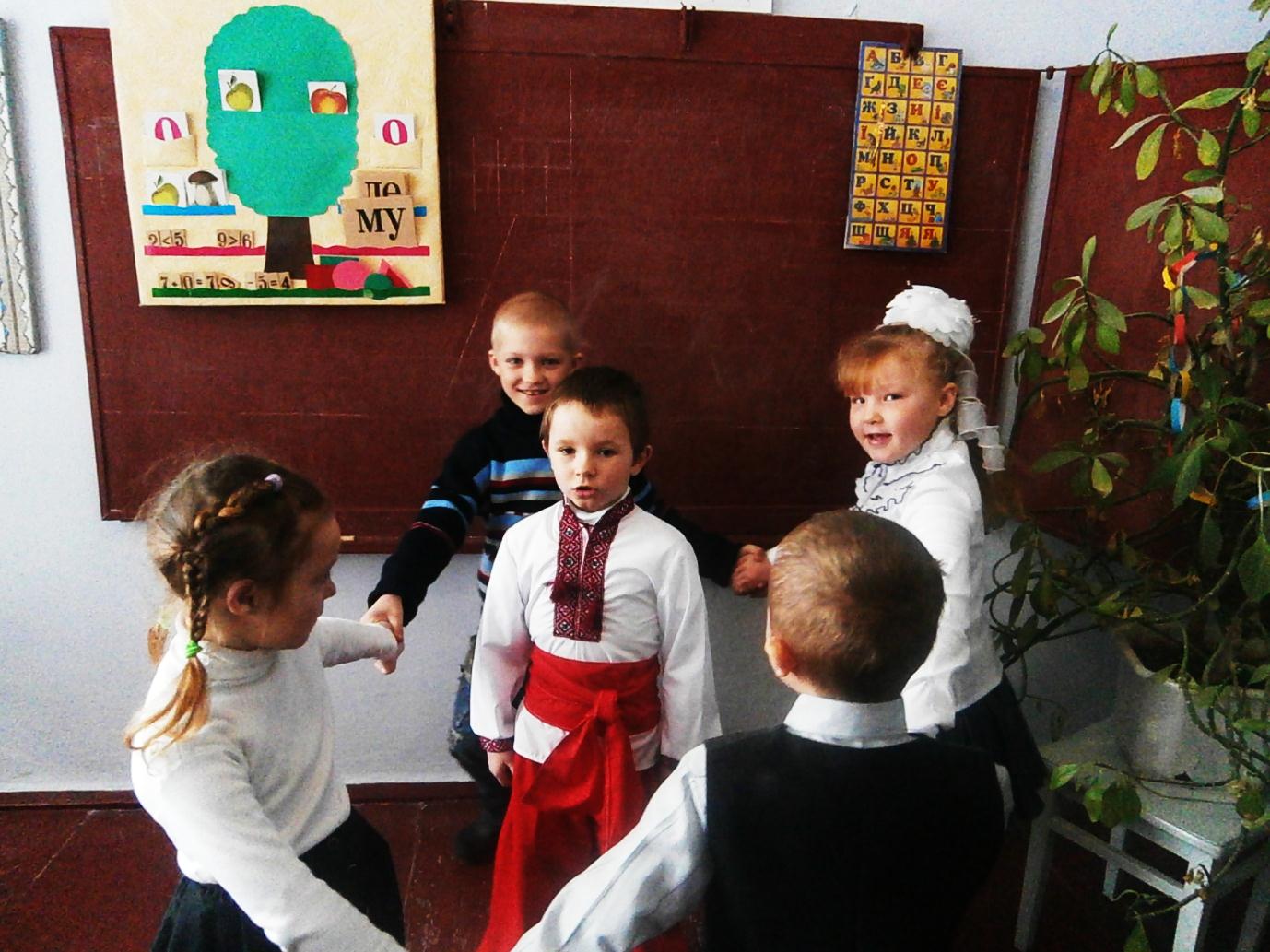 Конкурс малюнка “Я і природа”
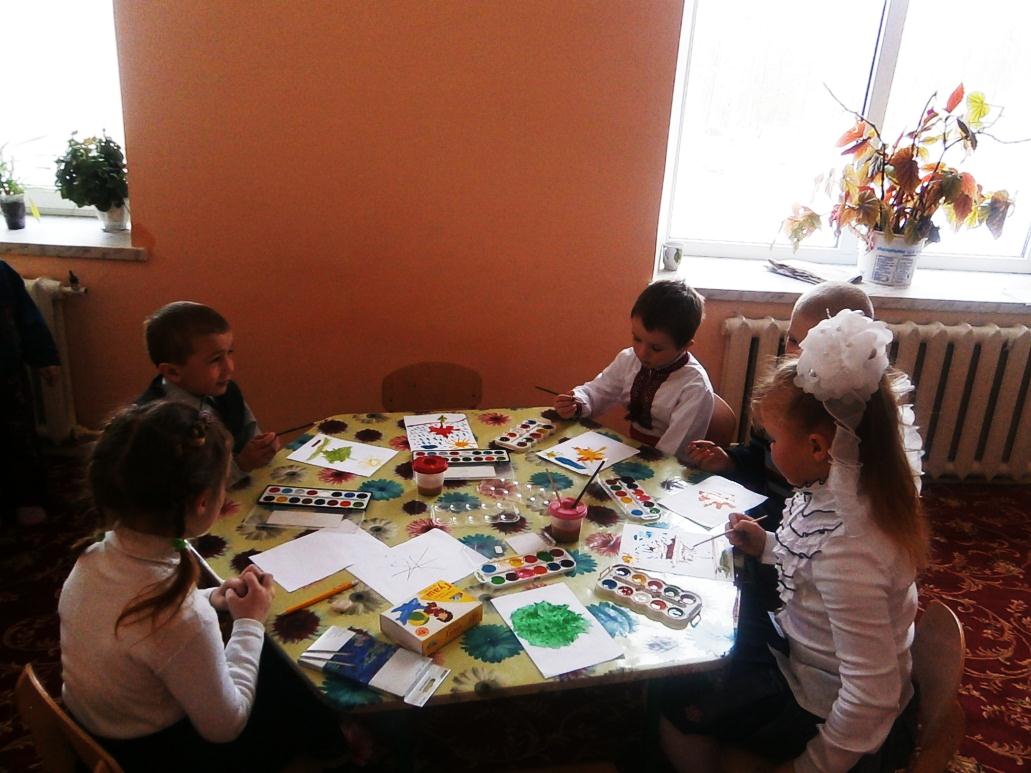 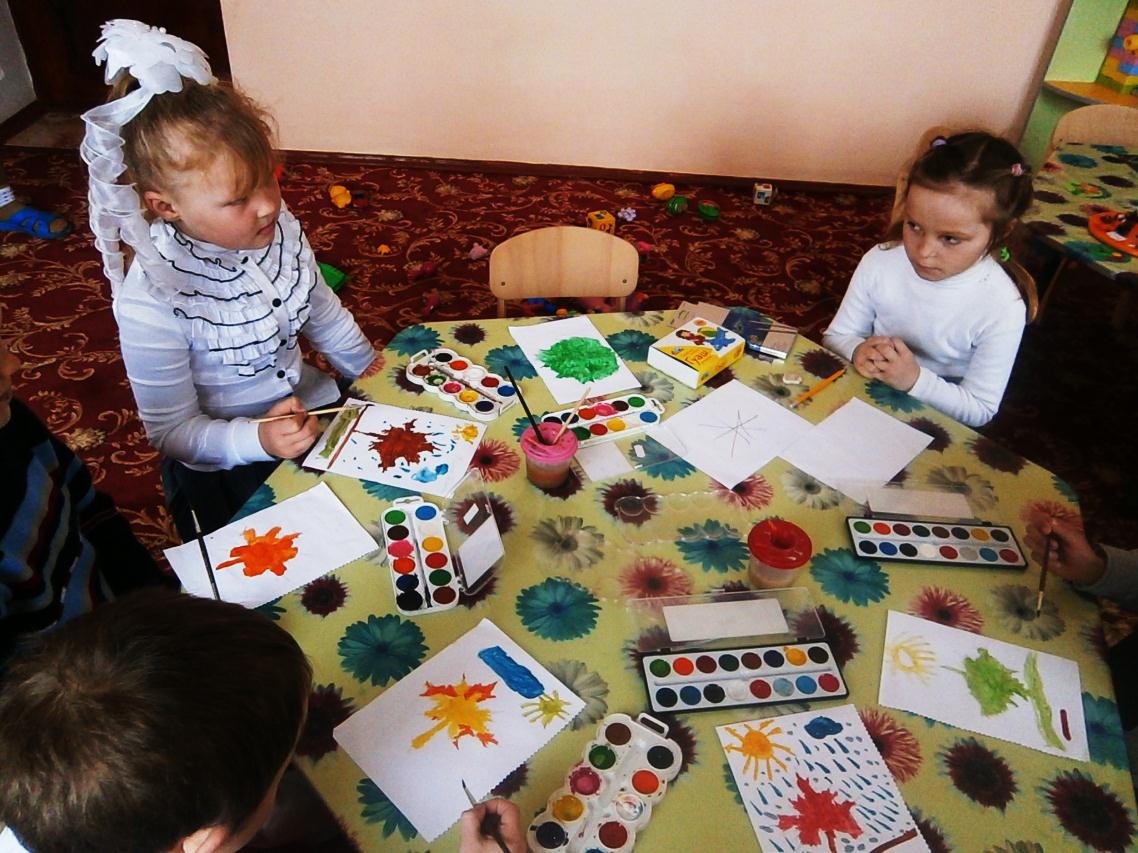 Свято зошита
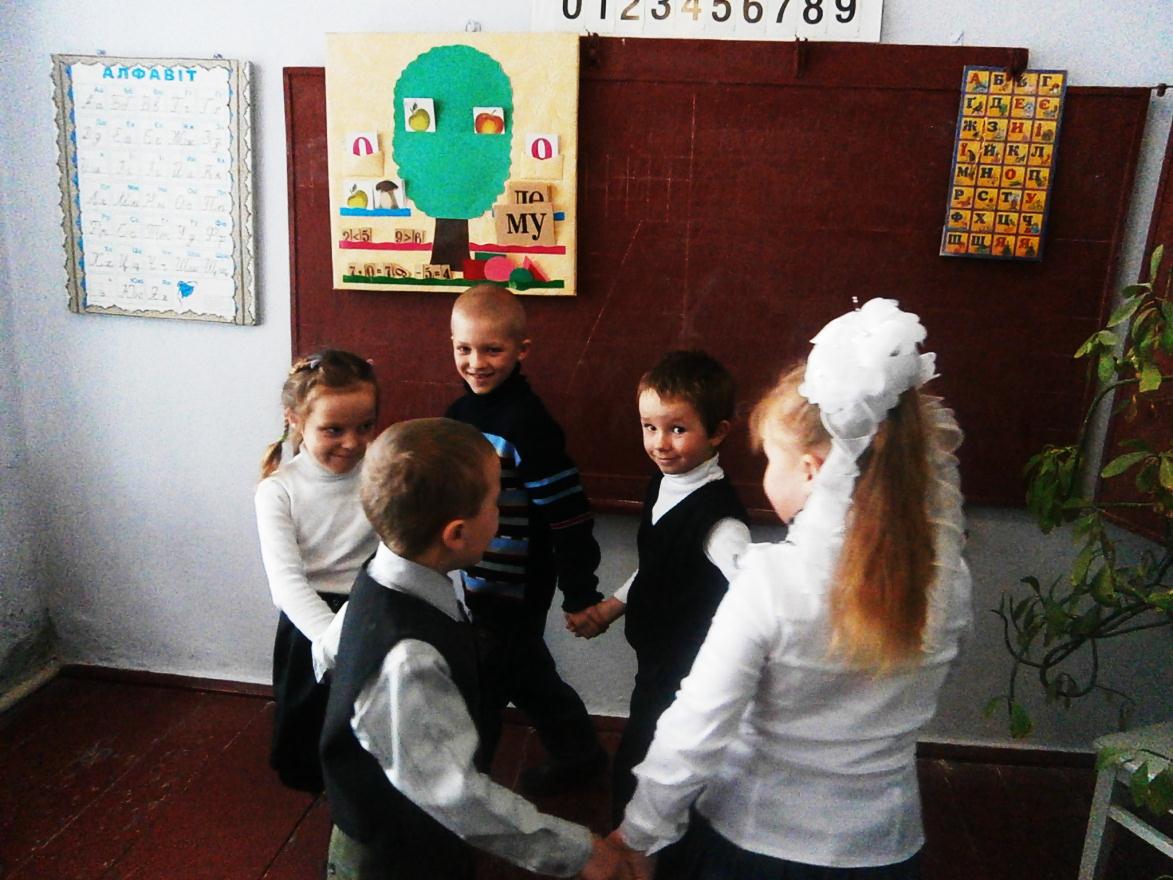 Весело на святі нам